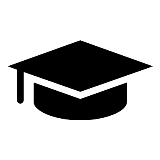 Педагогика
2024
Раздел II Тема 9Организационные формы обучения в высшей школе
Кузьминич Татьяна Васильевна, 
Кандидат педагогических наук, доцент
Вопросы:
1. Понятие о формах организации процесса обучения.
2.  Преемственность и особенности форм организации процесса обучения в системах общего среднего, среднего специального и высшего образования. 
3. Лекции и семинарские занятия как ведущие форма организации учебного процесса в учреждениях высшего образования, освоения теоретических знаний, формирования профессиональных умений. 
4. Лабораторные занятия как форма закрепления и применения знаний, формирования, проверки и совершенствования практических умений.
5. Система практической подготовки будущих специалистов в учреждении высшего образования. 
6. Особенности организации учебных занятий в дистанционной и смешанной формах.
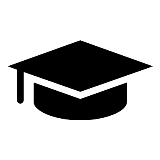 Литература:
Бахвалова, Л. В. Педагогическое мастерство : учебно-методическое пособие / Л. В. Бахвалова. – 2-е изд., стер. – Минск : РИПО, 2016. – С. 5-27. – Режим доступа: URL: https://biblioclub.ru. –  Дата  доступа: 24.10.2024. 
Солодова, Г. Г. Психология и педагогика высшей школы : электронное учебное пособие / Г. Г. Солодова ; Кемеровский государственный университет, Институт образования, Межвузовская кафедра общей и вузовской педагогики. – Кемерово : Кемеровский государственный университет, 2017. – 55 с. – Режим доступа: URL: https://biblioclub.ru. – Дата доступа: 24.10.2024. 
Арон, И. С. Педагогика : учебное пособие / И. С. Арон ; Поволжский государственный технологический университет. – Йошкар-Ола : Поволжский государственный технологический университет, 2018. – 144 с. : табл., схем. – Режим доступа: URL: https://biblioclub.ru (Университетская библиотека). –  Доступ в библиотеке ИСЗ  .
Засобина, Г. А. Педагогика : учебное пособие : [16+] / Г. А. Засобина, И. И. Корягина, Л. В. Куклина. – Москва ; Берлин : Директ-Медиа, 2015. – 252 с. : ил. – Режим доступа: URL: https://biblioclub.ru (Университетская библиотека). – Доступ в библиотеке ИСЗ
Обучение – целенаправленный процесс организации и стимулирования учебной деятельности обучающихся по овладению ими знаниями, умениями, навыками, формированию у них компетенций, развитию их творческих способностей (Кодекс) ; 
Обучение – совместная деятельность педагога и обучающегося, их упорядоченное сотрудничество, направленное на достижение поставленной цели (Бороздина Г.В.)
Преподавание – упорядоченная деятельность педагога по реализации цели и задач обучения; обеспечения информирования, восприятия, осознания, усвоения, упрочения и практического применения знаний.
Учение – процесс деятельности обучающегося, в ходе которого у него формируются новые знания, умения, формы деятельности и поведения, совершенствуются ранее приобретенные.
ОРГАНИЗАЦИЯ ОБУЧЕНИЯ – УПОРЯДОЧЕНИЕ ДИДАКТИЧЕСКОГО ПРОЦЕССА ПО ОПРЕДЕЛЕННЫМ КРИТЕРИЯМ, ПРИДАНИЕ ЕМУ НЕОБХОДИМОЙ ФОРМЫ ДЛЯ РЕАЛИЗАЦИИ ПОСТАВЛЕННОЙ ЦЕЛИ.
Формы организации обучения в структуре целостного педагогического процесса (единство обучения, воспитания и развития)
Относительно структуры процесса
Педагог
формы
Цель
результаты
методы
задачи
средства
содержание
Цель
задачи
результаты
содержание
методы
средства
формы
Обучающийся
Закономерности педагогического процесса
процесс обучения органически связан с процессами воспитания и развития, которые в совокупности образуют целостный процесс образования человека; 

в процессе обучения естественным образом связаны процессы преподавания и учения, деятельность педагога и обучающегося; 

в процессе обучения логически связаны все его элементы – цель, задачи, содержание, средства, методы, формы;

формы организации обучения зависят от поставленных целей и задач, содержания обучения, выбранных средств и методов;

Только гармоничная взаимосвязь всех компонентов педагогического процесса обеспечивают его результативность, соответствие поставленной цели.
Формы организации обучения – это внешнее выражение согласованной деятельности педагога и обучающихся
организационная форма обучения
Формы организации обучения социально обусловлены возникают и совершенствуются с развитием дидактических систем.
Организационные формы обучения классифицируются по критериям: 
1. количество обучающихся; 
2. место учебы; 
3. продолжительность учебных занятий;
4.  соответствие решаемым дидактическим задачам;
5.  место конкретного занятия  в системе занятий и др.
Организационные формы обучения в зависимости от количества обучающихся:
Фронтальные (массовые, коллективные) 


Групповые (микрогрупповые, мелкогрупповые)

Индивидуальные
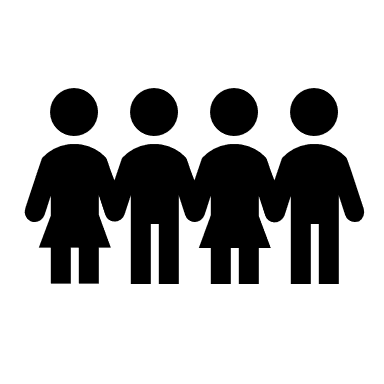 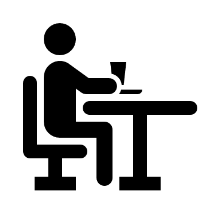 Организационные формы обучения в зависимости от места обучения:
1) Школьные / университетские (уроки/ лекции, семинарские  / лабораторные занятия, работа в мастерских / практические и др.): 
* Классные / аудиторные 
* Внеклассные / внеаудиторные занятия  (кружки, факультативы, клубы по интересам, массовые мероприятия, музыкальные и др.)
2) внешкольные / внеуниверситетские занятия (домашняя самостоятельная работа, экскурсии и т.д.)
ПО ДЛИТЕЛЬНОСТИ ВРЕМЕНИ ОБУЧЕНИЯ:  
*классический урок (45 мин.), 
* спаренные занятия (90 мин.),
* спаренные укороченные занятия  (70 мин.), 
* уроки произвольной длительности
Иные организационные формы обучения
Эксперименты по созданию «открытых школ»: обучение проходит в учебных центрах с библиотеками, мастерскими, что ведет к разрушению самого института «школа».
Поиски форм обучения идут в направлении индивидуализации, психологизации, технизации обучения.
«Не так важно приобретенное знание, как развитие способности мышления. Образование есть то, что остается, когда все выученное забыто»

Макс фон Лауэ, немецкий физик, лауреат Нобелевской премии по физике 
(за открытие дифракции рентгеновских лучей на кристаллах)
Историко-биографо-педагогический парадокс ?
В 1895 г. поступил Альберт Эйнштейн (16 лет), учеба – 1 год. 
Считал  важнейшим этапом своего духовного становления.

? Поощрялось самобытность мышления. 

? Открыл для себя силу зрительного воображения 

? Открыл для себя особенности мышления, в котором ведущую роль играли геометрические образы и мышечные ощущения.
Школа в Аарау (близ Бугдорфа) открыта в 1801 г. (принципы организации обучения Песталоцци)
Характеристика некоторых методов обучения
Словесные методы. 
Лекция – систематическое изложение материала. Методика учебной лекции требует, чтобы преподаватель руководил записями обучающихся, их работой в ходе лекции. Лекция-конференция проводится обучающимися по схеме заседания секции научно-практической конференции. 
Беседа – подача информации в виде диалога педагога с обучающимися по комплексу вопросов темы. Виды беседы: вводная, по изучению нового материала, закрепляющая, контрольная. Беседа может быть репродуктивной и поисковой (эвристической, сократической).
Дискуссия – обсуждение проблемы в виде высказываний обучающихся, руководимое преподавателем.
Объяснение - это монологическая форма изложения, словесное истолкование закономерностей, свойств изучаемого объекта, отдельных понятий, явлений. Оно носит доказательный характер и направлено на выявление существенных сторон предметов и явлений, характера и последовательности событий, на раскрытие сущности отдельных понятий, правил, законов.
в сжатые сроки можно сообщить большой объем информации; формируют речь, словесно-логическое мышление; в беседе, дискуссии формируется самостоятельность, познавательная активность.
вербализм – засилие слова, опасность отрыва учения от жизни,
практики
Характеристика некоторых методов обучения
Наглядные методы. Источником знаний является образ, наглядное представление объекта изучения в виде схем, таблиц, рисунков, моделей, приборов.
иллюстрация – показ и организация познавательной деятельности на основе экспонируемого объекта (статического); 
демонстрация – показ динамических моделей, приборов, позволяющих наблюдать процессы, измерять их, обнаруживать их существенные свойства.
Функции наглядных методов:
– обеспечить восприятие предмета изучения;
– сформировать представление о нем;
– создать условия для освоения существенных характеристик явления, не ограничиваясь внешними, несущественными чертами.
Наглядность через восприятие и представление должна вести к формированию понятий, законов, теорий. 
Если этого не происходит, наглядность тормозит формирование знаний и развитие мышления.
Характеристика некоторых методов обучения
Важно: Практические методы применяются в сочетании с наглядными и словесными. Преобладание методов одной из групп снижает эффект обучения.
Практические методы.
упражнение – многократное выполнение учебных действий с целью отработки умений и навыков. 
лабораторная работа – проведение обучающимися в условиях лаборатории (кабинета физики и т.п.) опытов, расчетов, экспериментов, позволяющих изучать процессы;
практическая работа – выполнение заданий по обработке материалов, изготовление предметов, продуктов, работа в мастерских и пр. 
Творческие работы : написание рефератов, сочинений, рецензий, разработка курсовых и дипломных проектов, выполнение рисунков, эскизов и различного рода других творческих заданий.
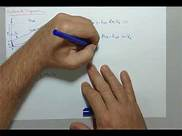 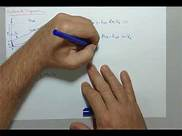 Характеристика некоторых методов обучения
Аквариум (две группы: одна в центре дискуссирует, вторая анализирует)
Инсайт (озарение, предлагаются пословицы, афоризмы, на основе которых решаются проблемные ситуации)
Кейс-метод (проблема и разные варианты решения, которые обсуждаются, используется различные виды анализа: проблемный, системный, ситуационный)
Организационно-деятельностные игры
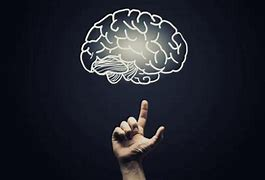 Практика в системе подготовки будущих специалистов в учреждениях высшего образования
Регламентирована: Кодекс Республики Беларусь об образовании (часть 2 пункт 3 статья 212); «Положение о практике студентов, курсантов, слушателей», утвержденного Постановлением Совета Министров Республики Беларусь от 03. 06.2010 № 860 (в ред.Постановления Совмина от 04.08.2011 № 1049) Постановление  Министерства образования Республики Беларусь от 20 марта 2012 г. № 24 «Об утверждении Инструкции о порядке и особенностях прохождения практики студентами, которым после завершения обучения присваиваются педагогические квалификации», образовательными стандартами специальностей
Практика -  обязательный компонент высшего образования, организуется и проводится учреждением высшего образования во взаимодействии с организациями, профильными для подготовка специалистов и магистров.
Это вид учебных занятий, ориентированный на профессионально-практическую подготовку обучающихся. 
ВИДЫ ПРАКТИК:  учебная и производственная. 
Допускается  совмещение практик с теоретическим обучением. Производственная практика: практика по специальности (включая проектную, педагогическую) и преддипломная.  
Цель практики - развитие профессиональных компетенций, посредством углубления и закрепления теоретических знаний, практических умений и навыков по избранной специальности.
Применение дистанционной и смешанной форм учебных занятий в учреждениях высшего образования
Регламентирована: Кодекс Республики Беларусь об образовании (изменения 2021 г., включая  «Формы получения образования, применение дистанционных образовательных технологий»)
Обусловлено: 
активным внедрением онлайн-услуг во все сферы жизни человека, включая образовательную; 
глобализацией информационных процессов;
расширением использования преимуществ информационно-коммуникационных технологий в образовательной среде; 
преимуществами дистанционной и смешанной форм проведения учебных занятий, получения высшего образования для различных категорий обучающихся и др.  
Не всегда применима и не всегда эффективна. Почему? 
Использовании дистанционных технологий в учебном процессе при  получении очной или заочной формы получения высшего образования (выполнение / контроль за  самостоятельной работой студента, · размещение различных учебных материалов, проведение части  занятий дистанционно с использованием общедоступных систем видеоконференций, возможностей  собственных сайтов/порталов учреждений образования и др.
Дистанционная форма получения образования – обучение и воспитание, преимущественно самостоятельное освоение содержания образовательной программы обучающимся и взаимодействие обучающегося и педагогического работника на основе использования дистанционных образовательных технологий.
Раздел II Тема 9 Организационные формы обучения в высшей школе
1. Понятие о формах организации процесса обучения.
2.  Преемственность и особенности форм организации процесса обучения в системах общего среднего, среднего специального и высшего образования. 
3. Лекции и семинарские занятия как ведущие форма организации учебного процесса в учреждениях высшего образования, освоения теоретических знаний, формирования профессиональных умений. 
4. Лабораторные занятия как форма закрепления и применения знаний, формирования, проверки и совершенствования практических умений.
5. Система практической подготовки будущих специалистов в учреждении высшего образования. 
6. Особенности организации учебных занятий в дистанционной и смешанной формах.